Transport across cell membranes
Chapter 2.2
McGraw-Hill Ryerson
Biology 12 (2011)
Concentration gradient
Concentration gradient: difference in concentration between one side of a membrane and the other

Ions and molecules like to move from high to low

Diffusion: the net movement of ions or molecules from an area of higher concentration to area of lower concentration
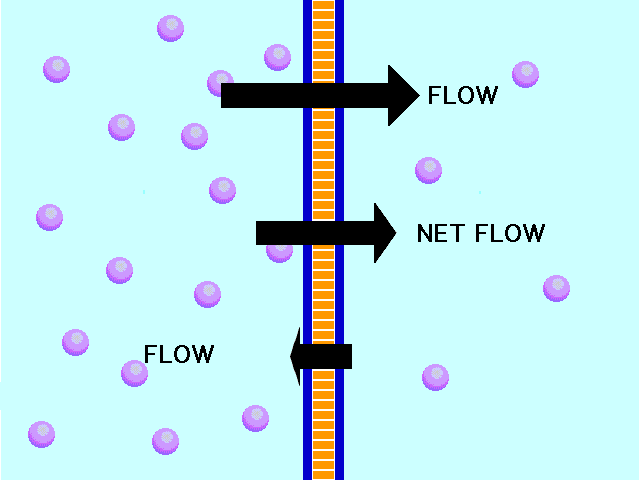 Transport across a membrane
Different types of transport across membranes exist:
Passive transport by diffusion
Passive transport by osmosis
Passive transport by facilitated diffusion
Active Transport
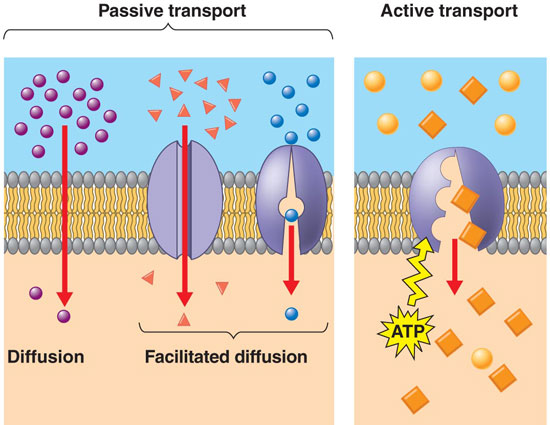 Passive Transport by Diffusion
Diffusion across a membrane happens naturally by diffusion
Factors that affect rate of diffusion:
Molecule size: larger molecules = slower rate of diffusion
Molecule polarity: polar molecules = slower rate of diffusion
Molecule or ion charge: charged molecules and ions cannot freely diffuse across a cell membrane
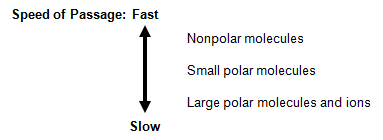 Passive Transport by Osmosis
Osmosis: diffusion of water across a selectively permeable membrane
Cells must maintain enough water for cellular processes
Osmotic pressure: force of osmosis
Hypotonic: solution with the higher concentration versus the cell
Isotonic: solution with equal osmotic concentration to inner cell
Hypertonic: solution with the lower concentration versus the cell
What happens to the cell in each?
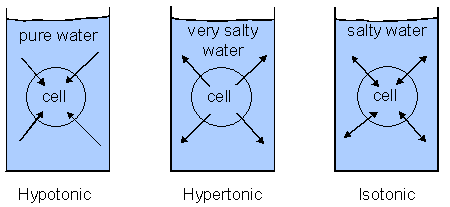 Passive Transport by Facilitated Diffusion
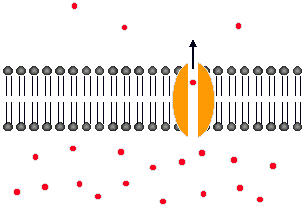 Large molecules needed by cell require assistant to cross membrane
Proteins can assist transport through facilitated diffusion
Channel proteins: passage that allows specific molecules to pass through
Gated Channels: regulate passage of particles by opening or closing the channel
Carrier Proteins: binds particles, changes shape, and then releases them on the other side

All these do not require any additional energy since diffusion does all the work
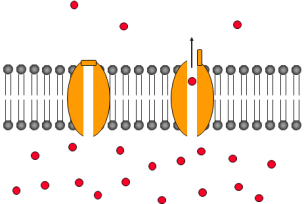 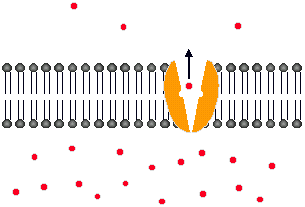 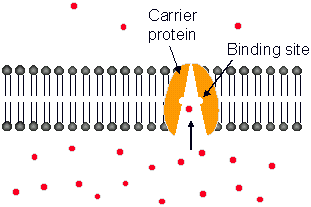 Active Transport
Transport of a solute across a membrane against its concentration gradient
Requires energy (usually ATP)
2 types of active transport
Primary Active Transport: uses ATP directly to move molecules or ions across a membrane
Secondary Active Transport: uses an electrochemical gradient as energy, which is built using other transport proteins that use ATP
	(thus uses ATP indirectly)
Active Transport
Primary Active Transport
Sodium-Potassium Pump is one well-studied example
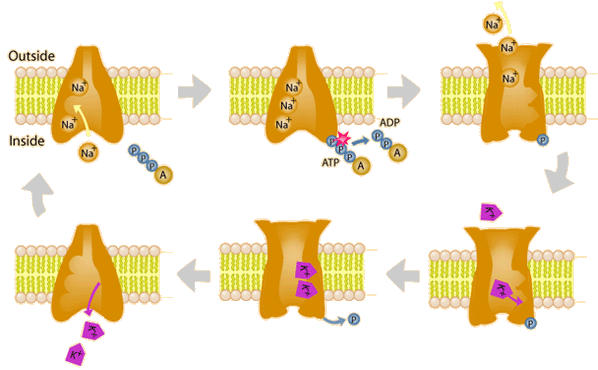 Active Transport
Secondary Active Transport
Proton/Sucrose symporter is an example
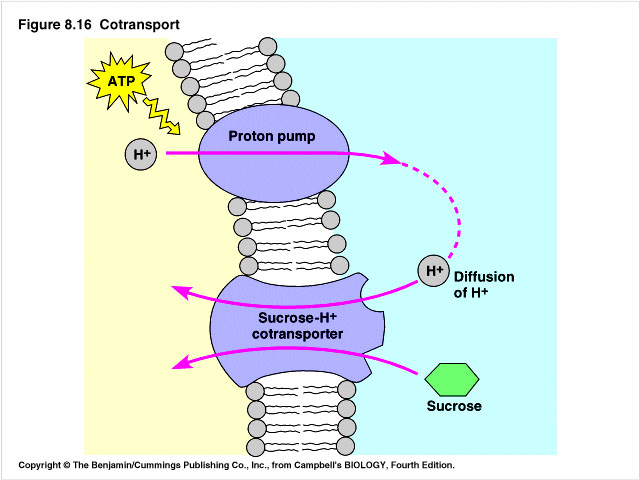 Membrane-Assisted Transport
Sometimes molecules are too big to pass through proteins
Cells, instead, form vesicles around material using their membrane
Requires energy

Two forms of membrane transport:
Endocytosis
Exocytosis
Endocytosis
Process by which a cell engulfs material to bring into the cell
2 major types
Phagocytosis
Engulfing large particles (“cell eating”)
Pinocytosis
Engulfing macromolecules and liquids (“cell drinking”)
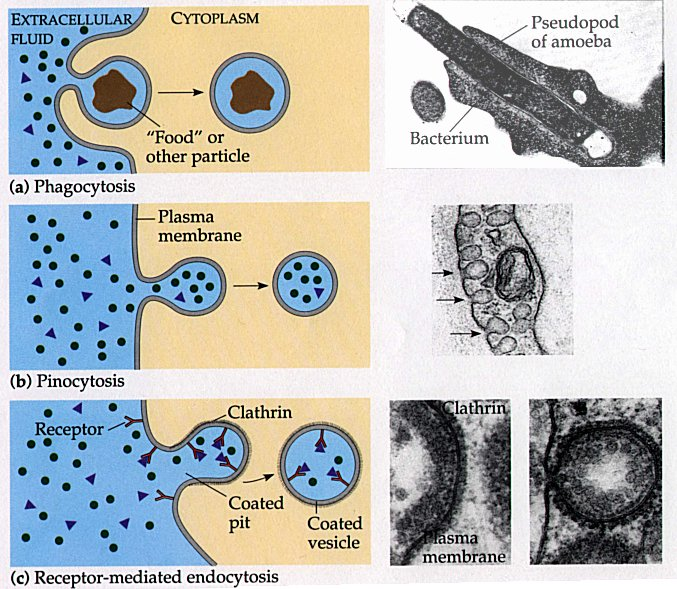 Exocytosis
Process by which a cell engulfs material to release out of the cell
Vesicle that contains the products fuse with cell membrane and empty contents into extracellular environment
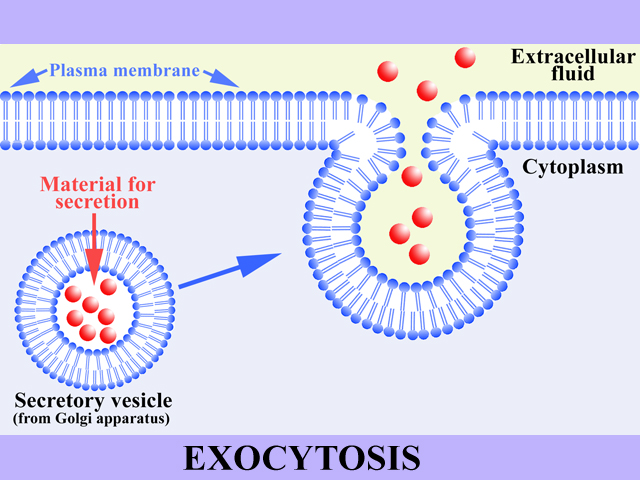 Homework
Please look at pg 79 and use Table 2.2 as a reference to see what we learned about transport

Pg. 81 #2, 3, 4, 6, 7, 9, 12